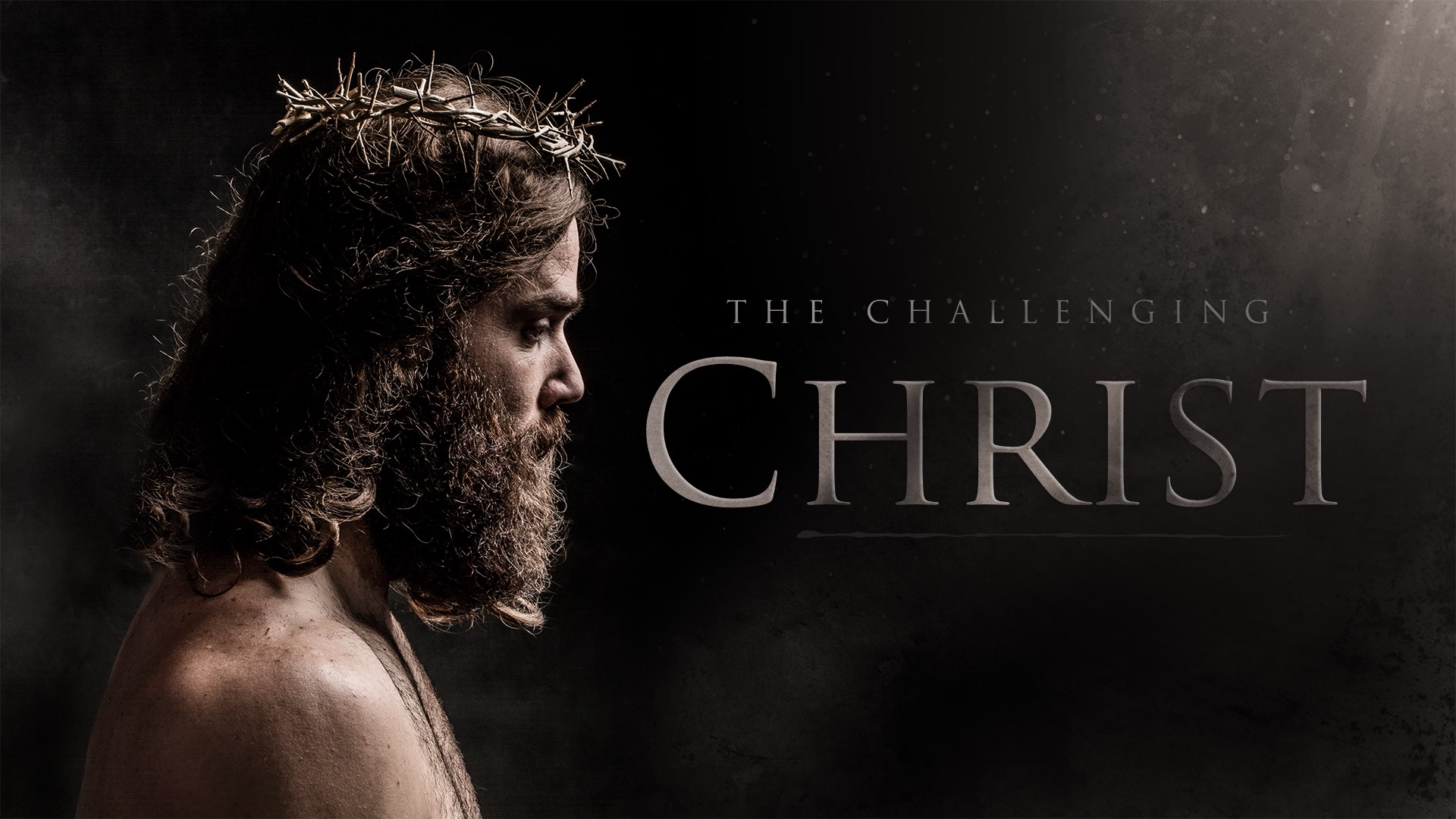 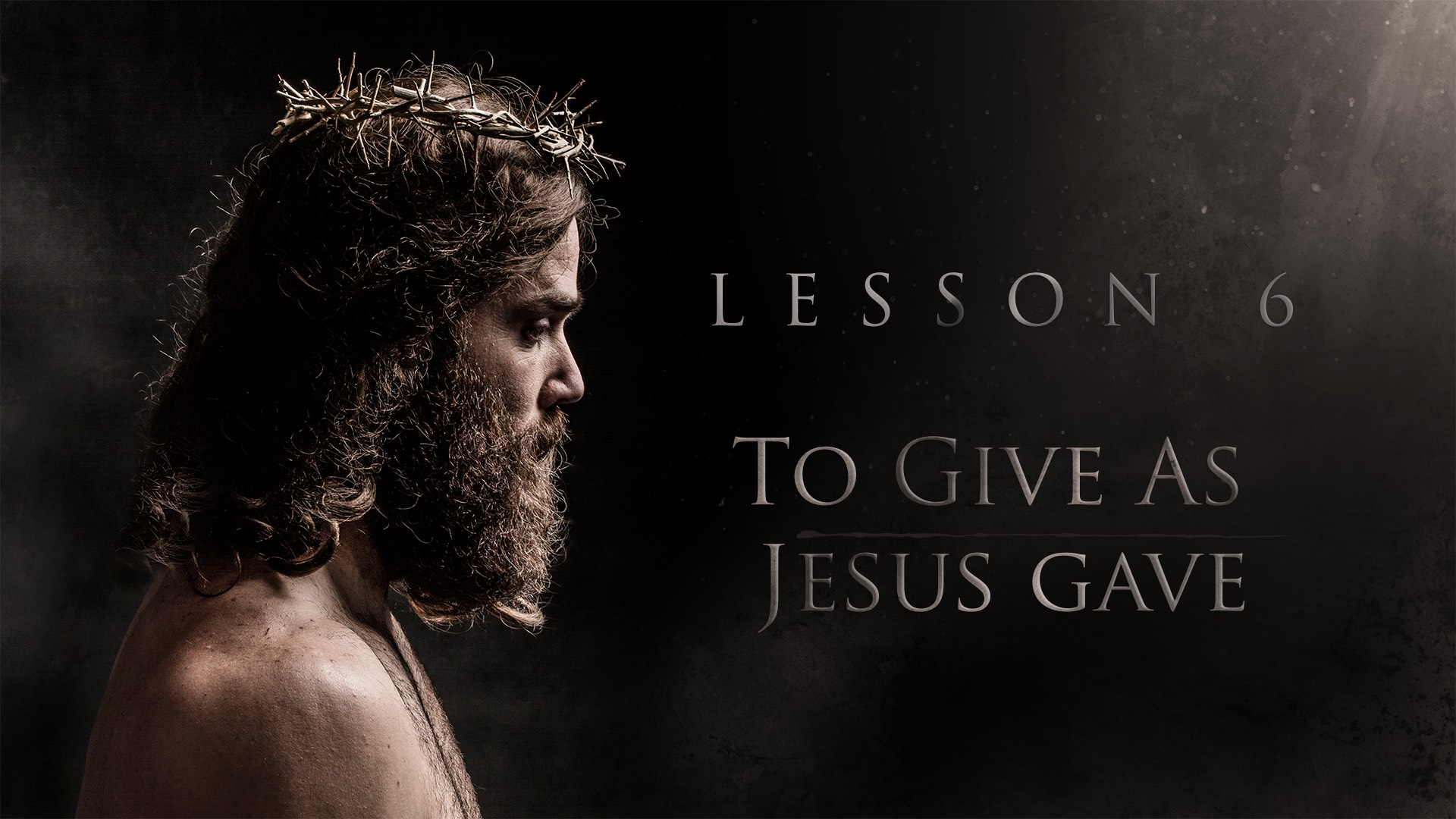 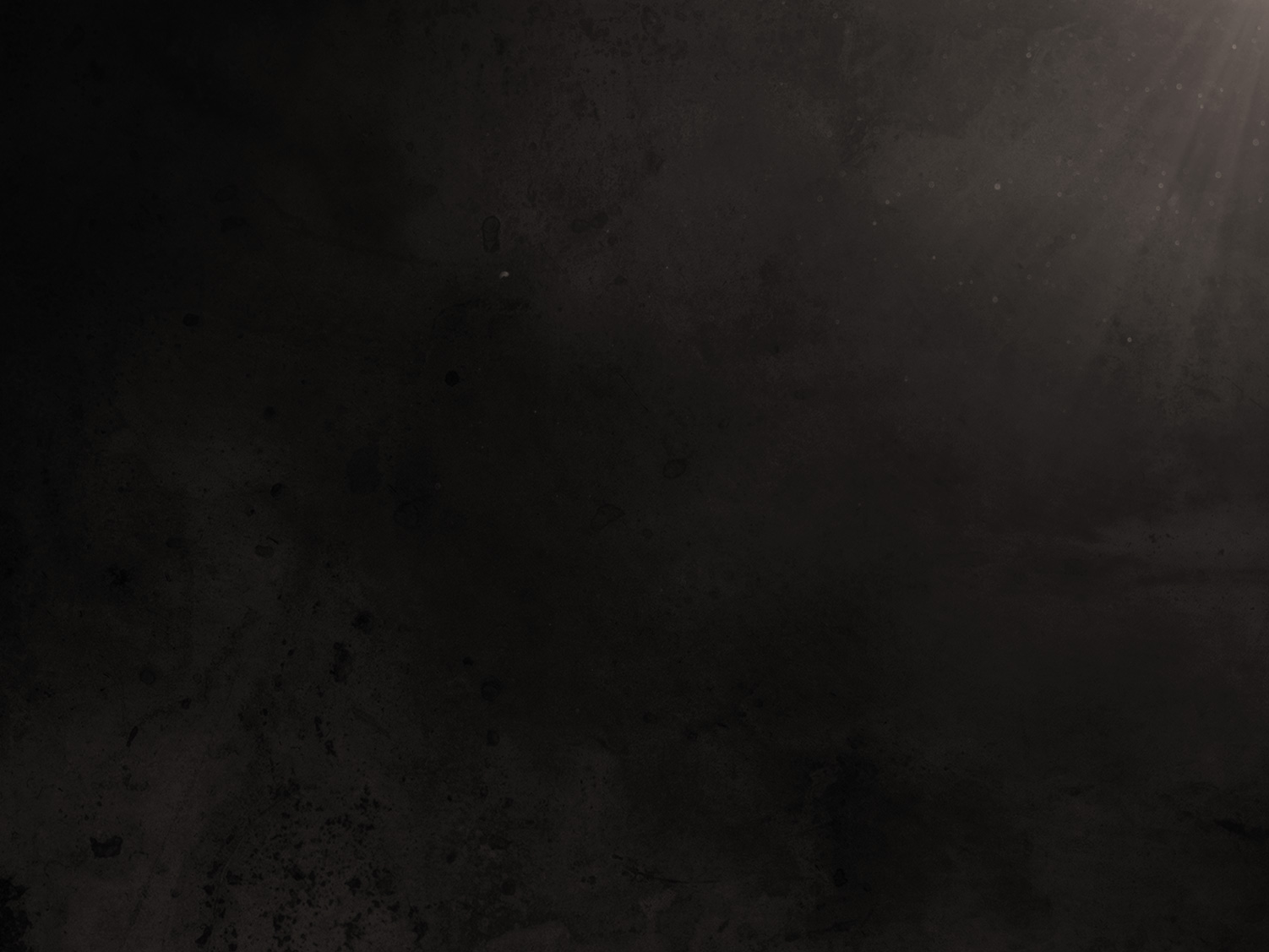 “For even the Son of Man did not come to be served, but to serve, and to give His life a ransom for many.” (Mark 10:45)
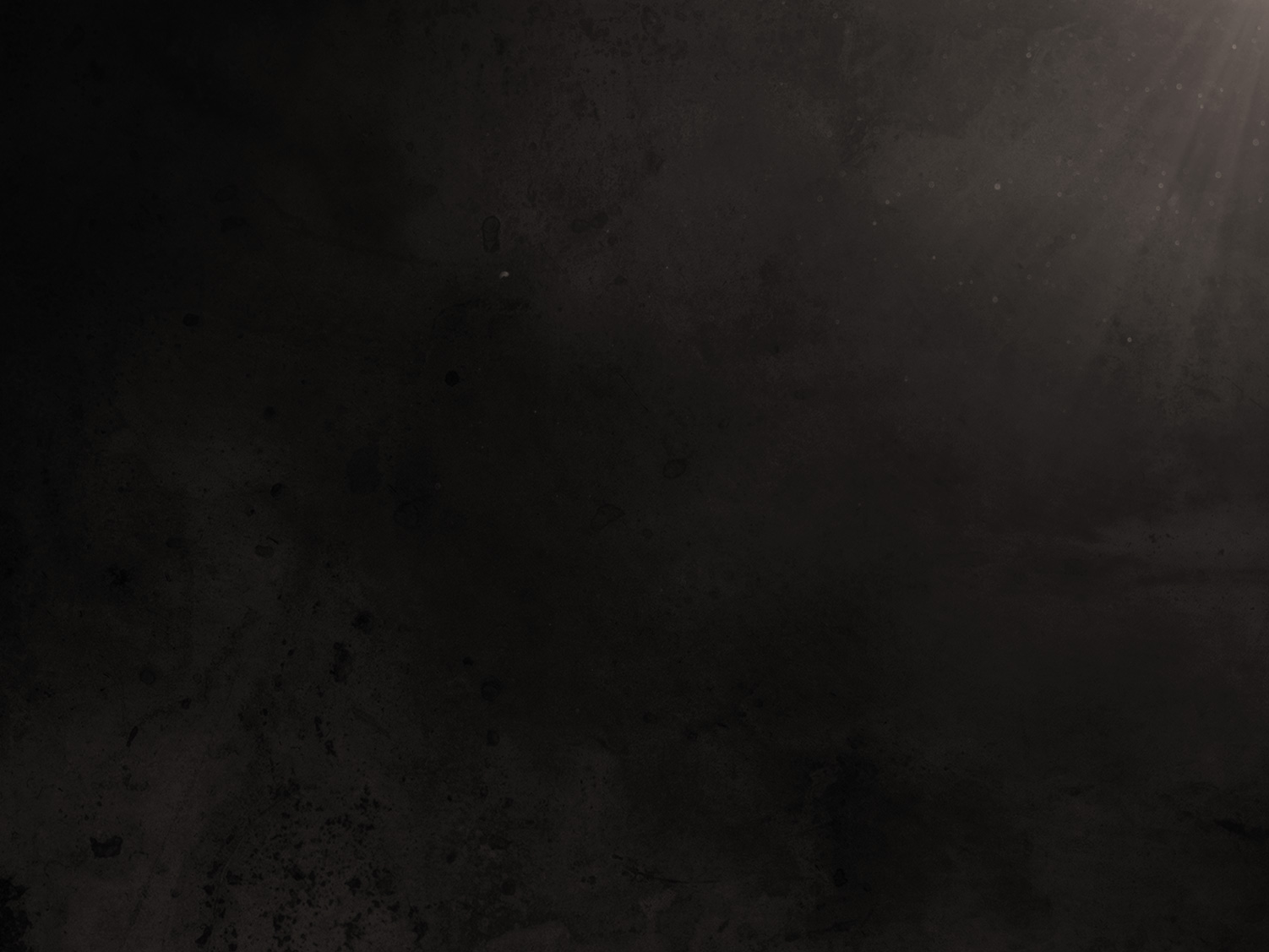 For there is one God, and one mediator also between God and men, the man Christ Jesus, who gave Himself as a ransom for all, the testimony given at the proper time. (1 Timothy 2:5-6)
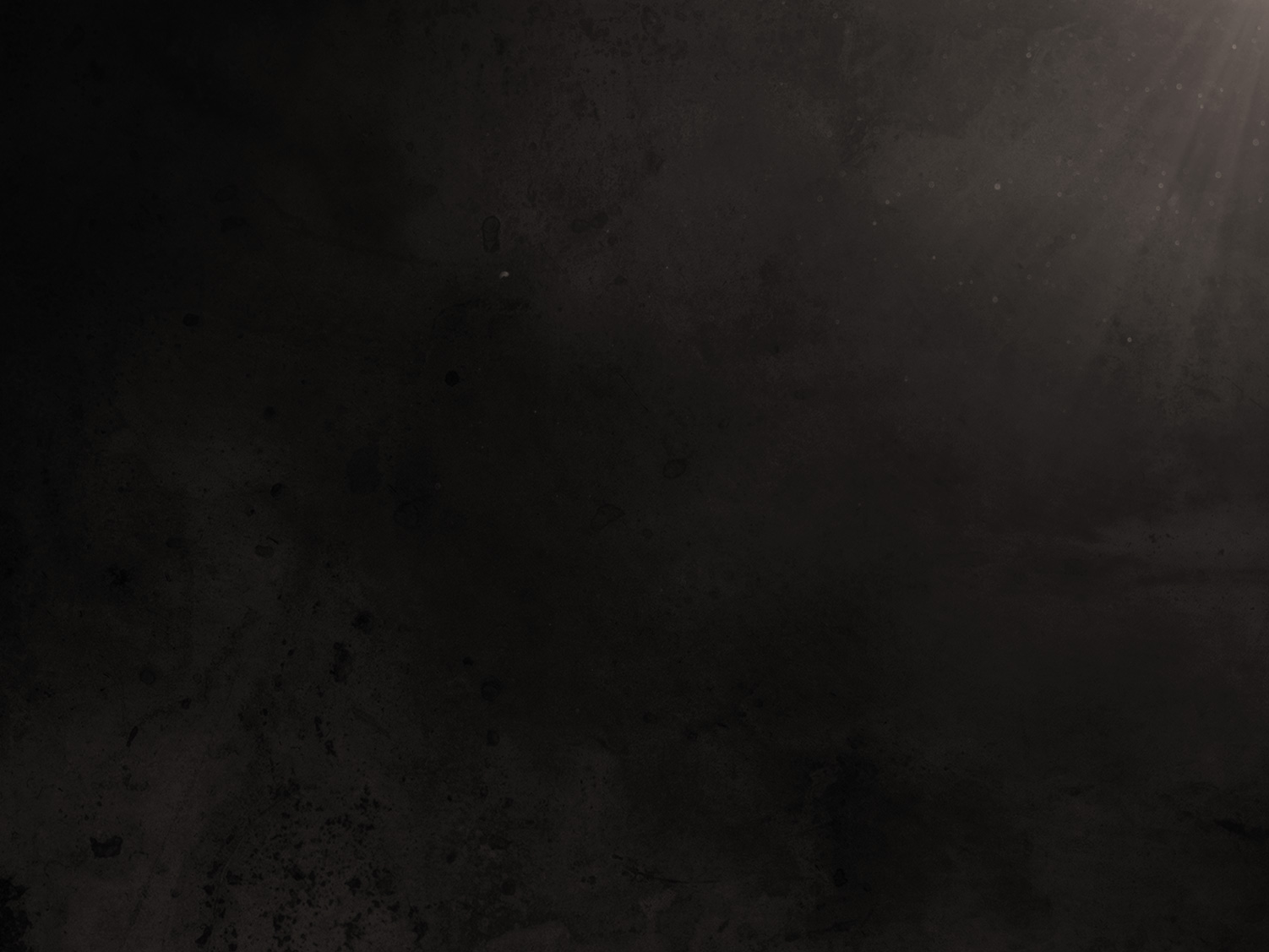 who gave Himself for us to redeem us from every lawless deed, and to purify for Himself a people for His own possession, zealous for good deeds. (Titus 2:14)
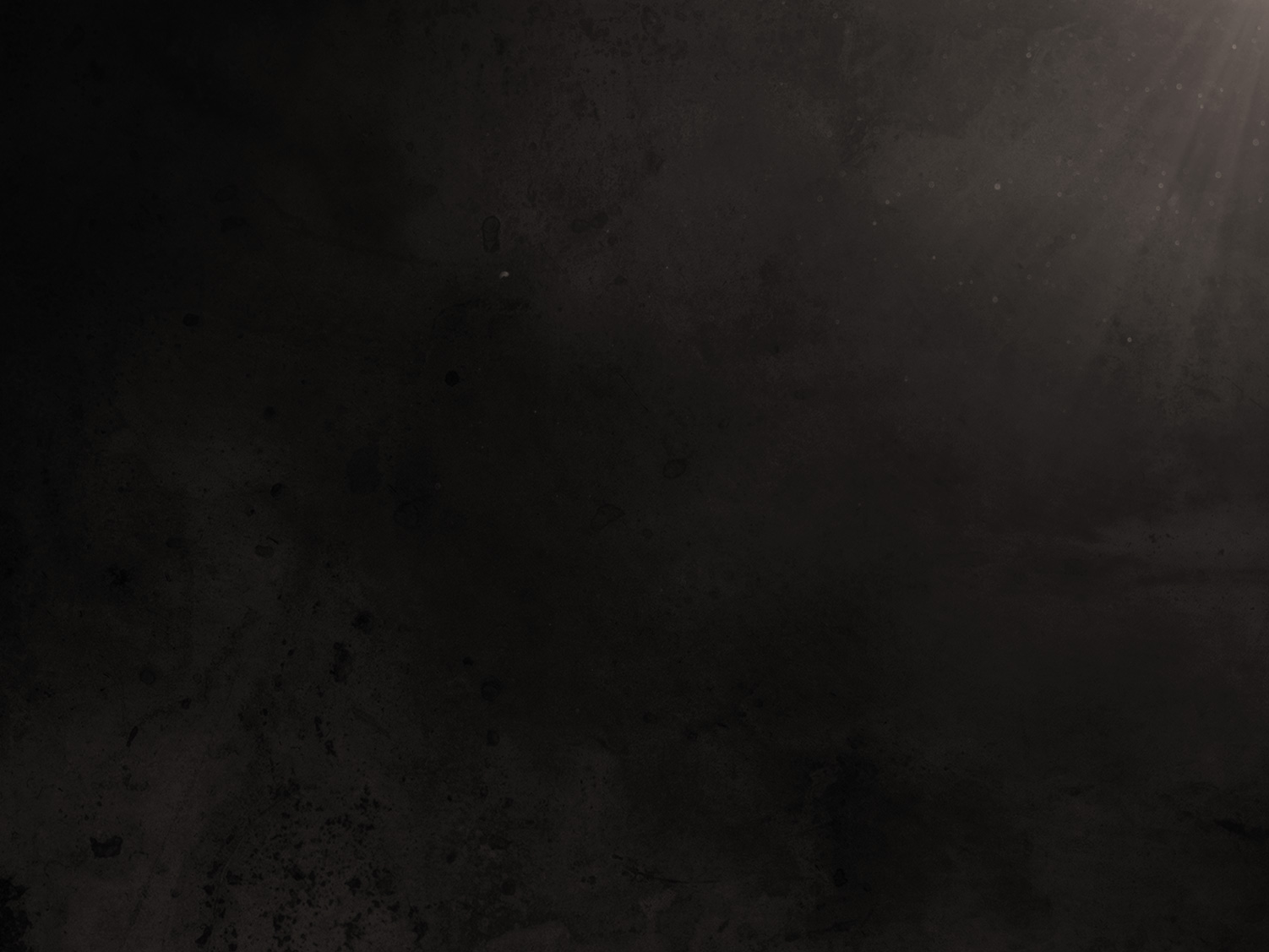 For you know the grace of our Lord Jesus Christ, that though He was rich, yet for your sake He became poor, so that you through His poverty might become rich. (2 Corinthians 8:9)
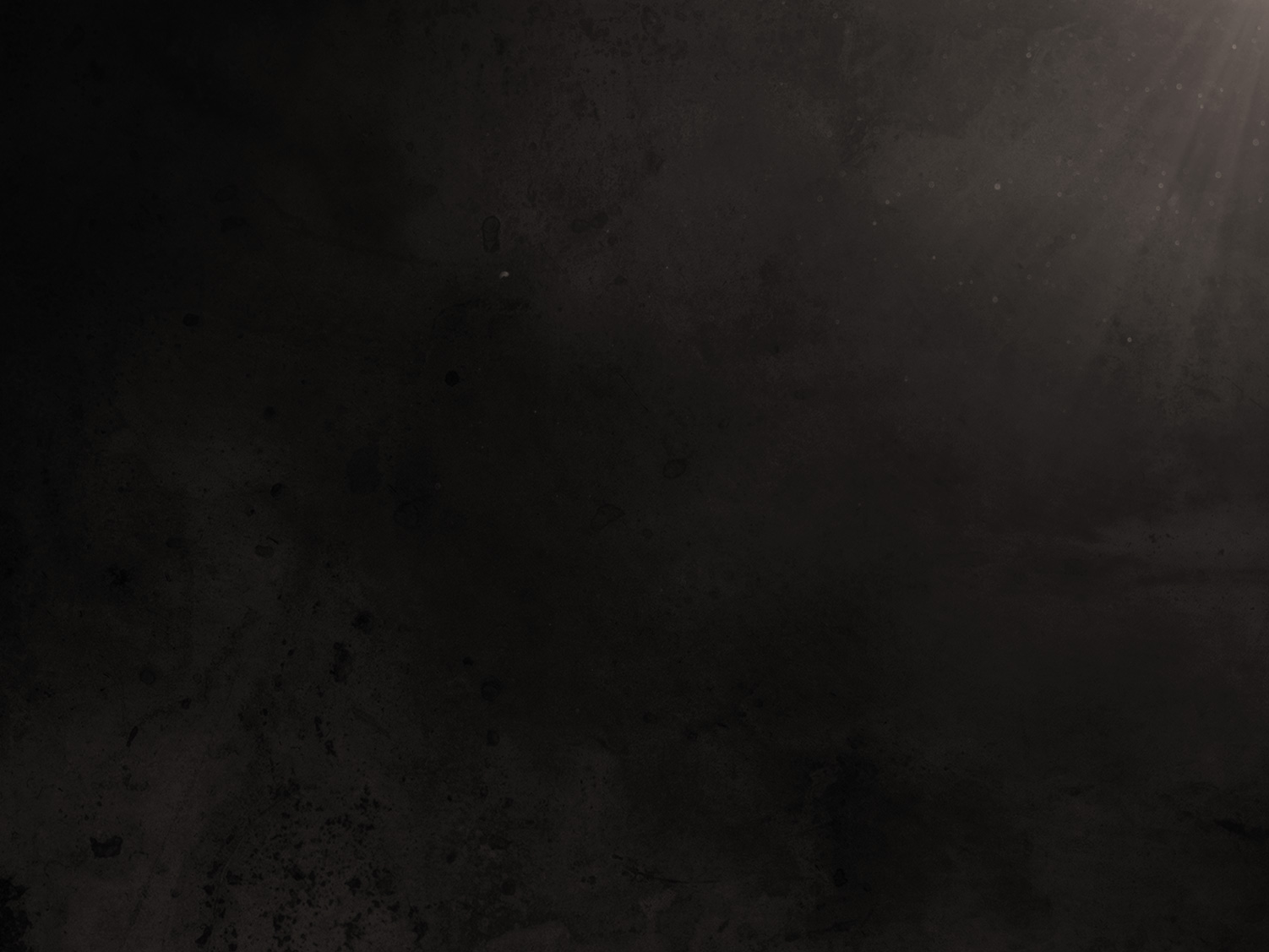 1.	Money/Possessions
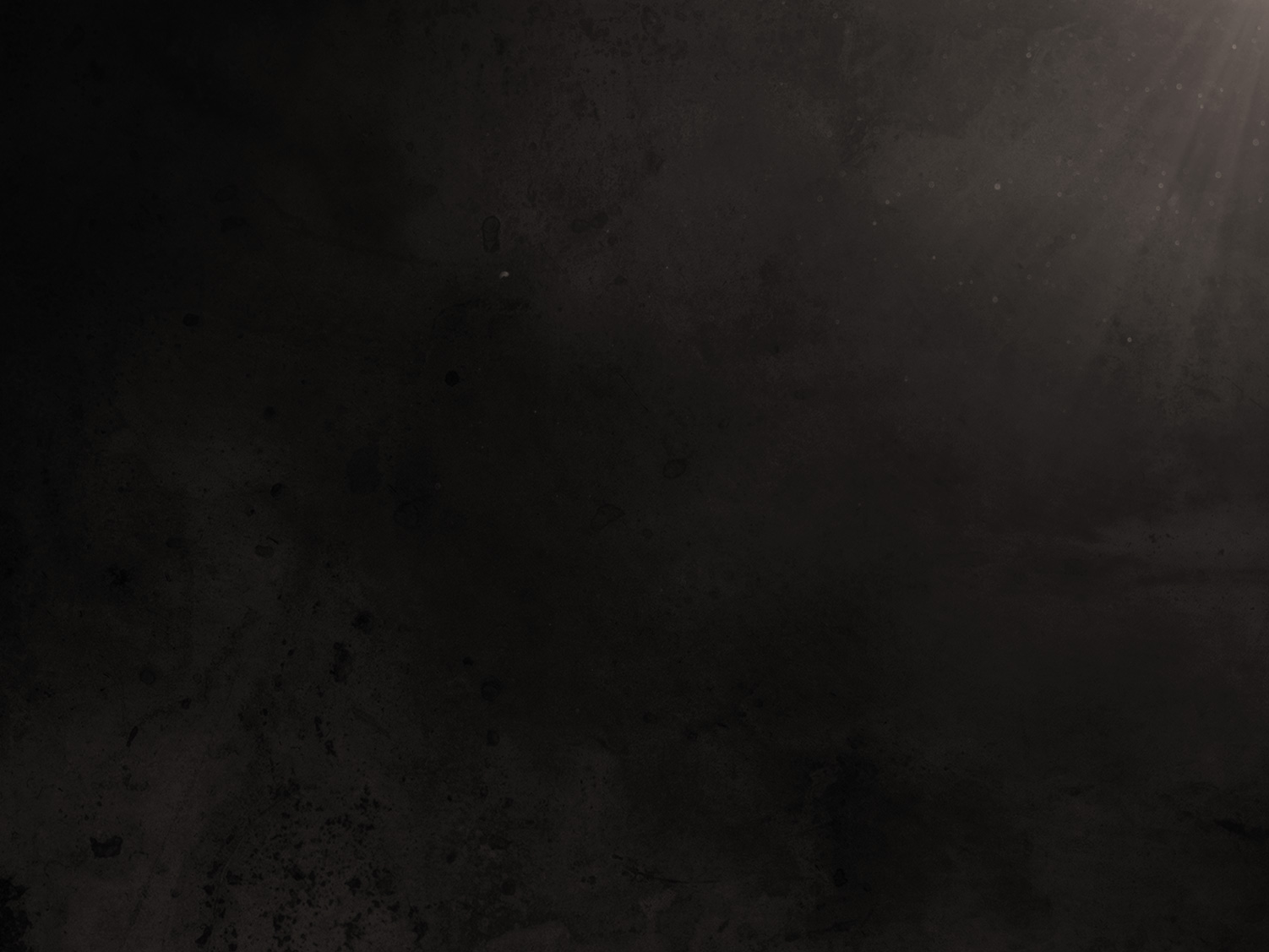 “In everything I showed you that by working hard in this manner you must help the weak and remember the words of the Lord Jesus, that He Himself said, ‘It is more blessed to give than to receive.’ ” (Acts 20:35)
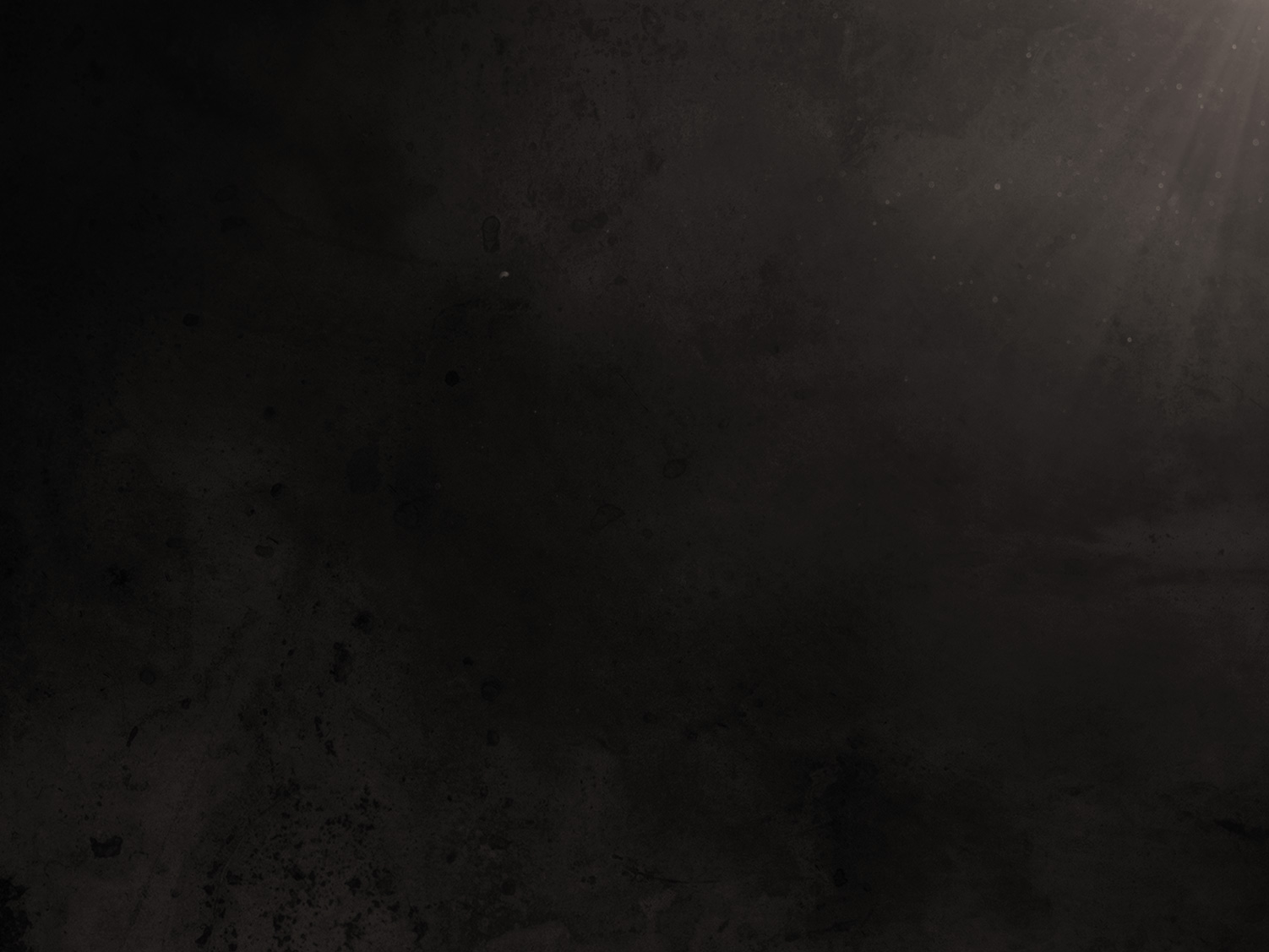 Luke 6:30-38What does Jesus want us to do?
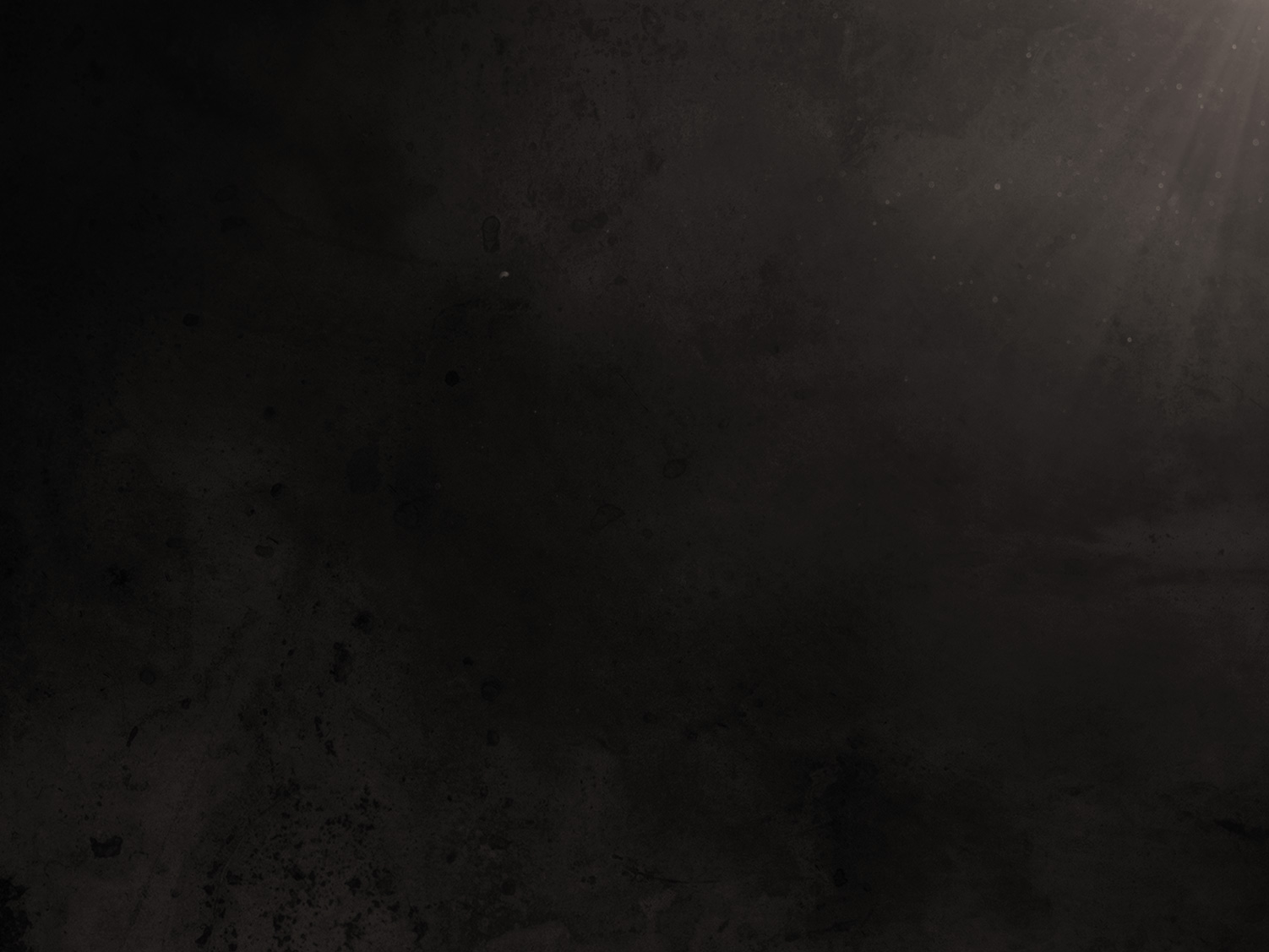 “Give, and it will be given to you. They will pour into your lap a good measure—pressed down, shaken together, and running over. For by your standard of measure it will be measured to you in return.” (Luke 6:38)
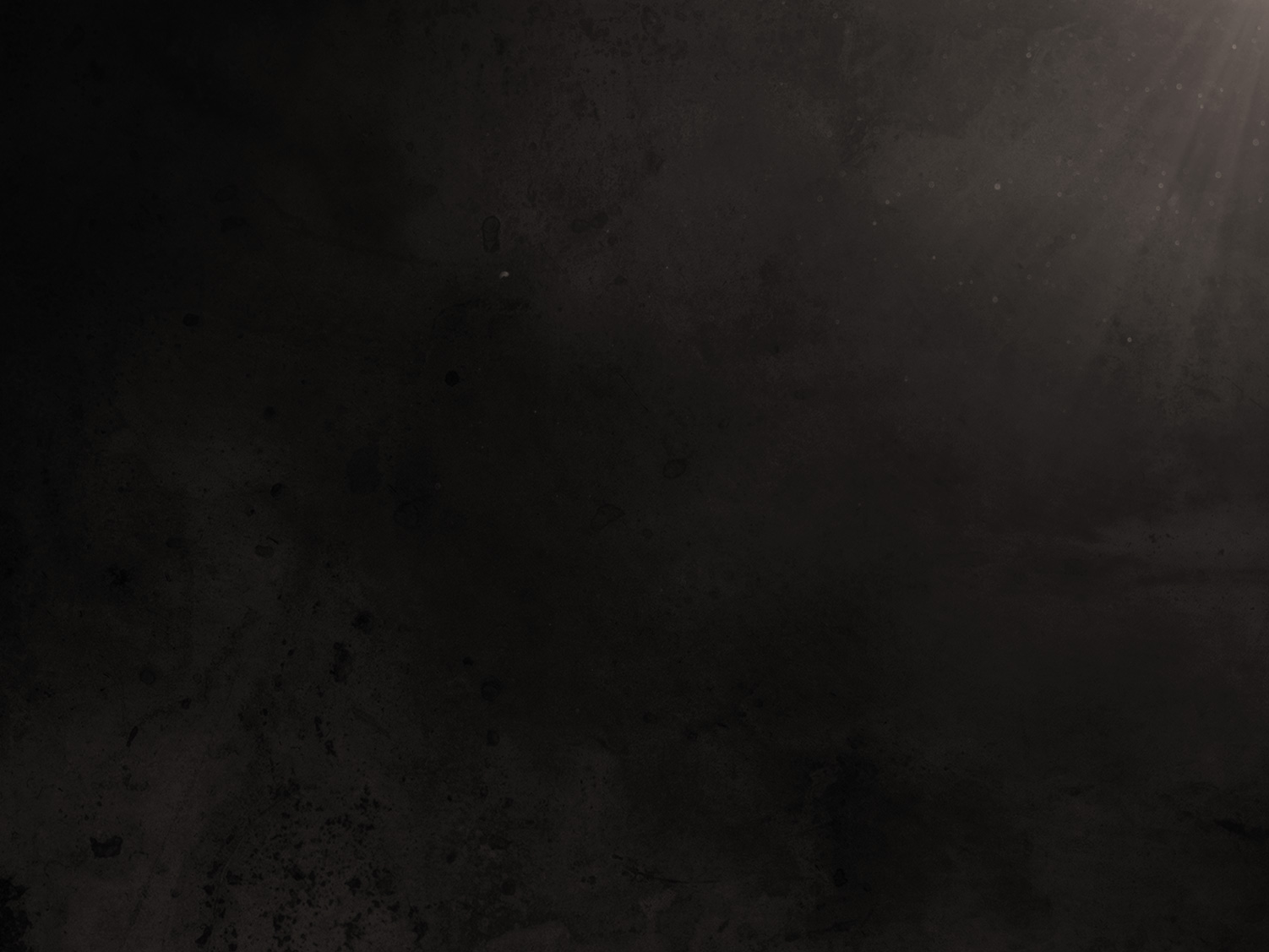 2 Corinthians 9:6-12
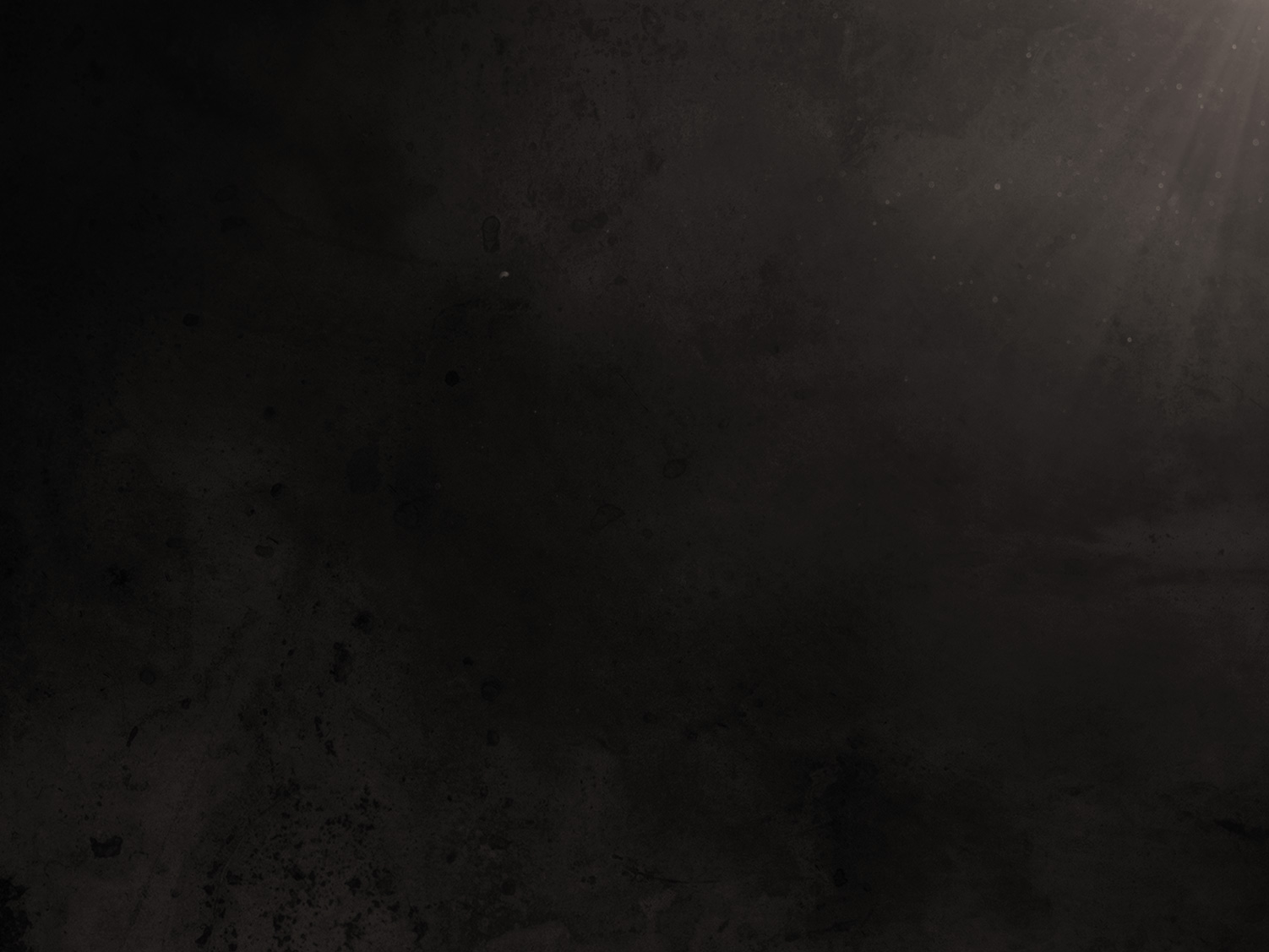 “As we have therefore opportunity, let us do good unto all men, especially unto them who are of the household of faith” (Galatians 6:10)
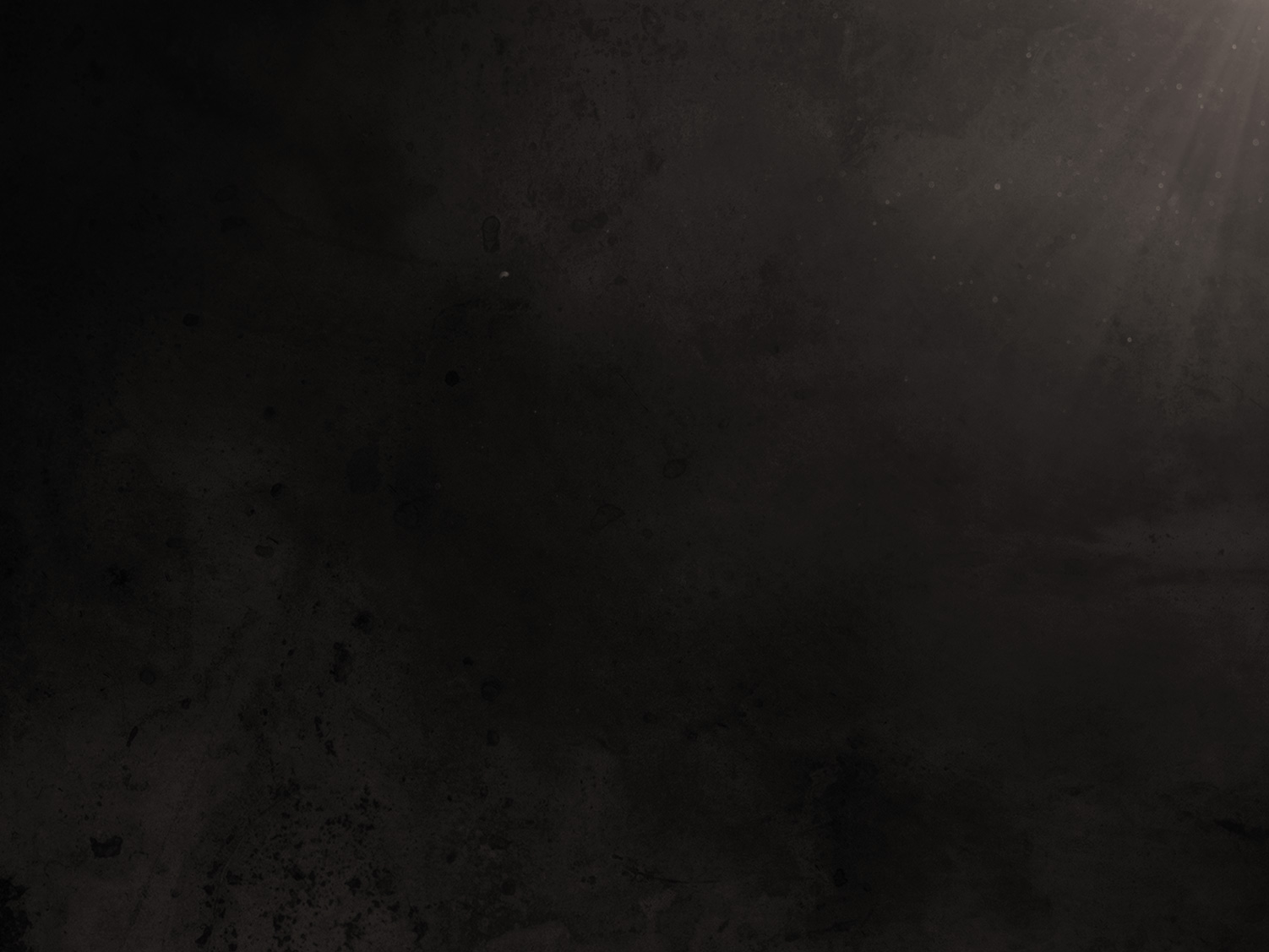 Are you a hilarious giver? It will make you like God. The challenge is to give as Christ gave. It is challenge to give yourself completely in faith to God, in service to others, and to sacrifice self. Will you meet the challenge?